BUSINESS PLAN
项目策划
PRESENTED BY
PART ONE
市场分析
YOUR TEXT HERE
点击此处添加文本信息
CLICK HERE TO ADD TITLE
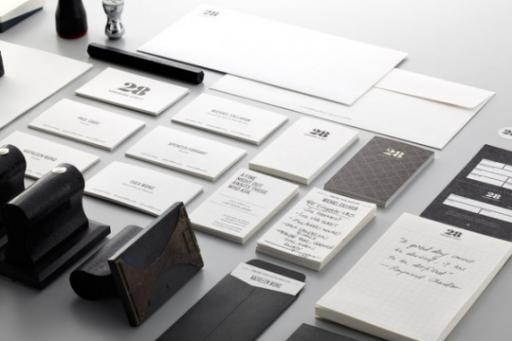 TEXT HERE
标题数字等都可以通过点击和重新输入进行更改，顶部“开始”面板中可以对字体、字号、颜色、行距等进行修改。建议正文10号字，1.3倍字间距。

标题数字等都可以通过点击和重新输入进行更改，顶部“开始”面板中可以对字体、字号、颜色、行距等进行修改。建议正文10号字，1.3倍字间距。

标题数字等都可以通过点击和重新输入进行更改，顶部“开始”面板中可以对字体、字号、颜色、行距等进行修改。建议正文10号字，1.3倍字间距。

标题数字等都可以通过点击和重新输入进行更改，顶部“开始”面板中可以对字体、字号、颜色、行距等进行修改。建议正文10号字，1.3倍字间距。
YOUR TEXT HERE
点击此处添加文本信息
EXAMPLE TEXT
1
标题数字等都可以通过点击和重新输入进行更改，顶部“开始”面板中可以对字体、字号、颜色、行距等进行修改。建议正文10号字，1.3倍字间距。
EXAMPLE TEXT
2
标题数字等都可以通过点击和重新输入进行更改，顶部“开始”面板中可以对字体、字号、颜色、行距等进行修改。建议正文10号字，1.3倍字间距。
EXAMPLE TEXT
3
标题数字等都可以通过点击和重新输入进行更改，顶部“开始”面板中可以对字体、字号、颜色、行距等进行修改。建议正文10号字，1.3倍字间距。
EXAMPLE TEXT
4
标题数字等都可以通过点击和重新输入进行更改，顶部“开始”面板中可以对字体、字号、颜色、行距等进行修改。建议正文10号字，1.3倍字间距。
YOUR TEXT HERE
点击此处添加文本信息
顶部“开始”面板中可以对字体、字号、颜色、行距等进行修改。建议正文10号字，1.3倍字间距。
顶部“开始”面板中可以对字体、字号、颜色、行距等进行修改。建议正文10号字，1.3倍字间距。
顶部“开始”面板中可以对字体、字号、颜色、行距等进行修改。建议正文10号字，1.3倍字间距。
顶部“开始”面板中可以对字体、字号、颜色、行距等进行修改。建议正文10号字，1.3倍字间距。
顶部“开始”面板中可以对字体、字号、颜色、行距等进行修改。建议正文10号字，1.3倍字间距。
顶部“开始”面板中可以对字体、字号、颜色、行距等进行修改。建议正文10号字，1.3倍字间距。
PART TWO
预期目标
YOUR TEXT HERE
点击此处添加文本信息
点击此处添加文本。顶部“开始”面板中可以对字体、字号、颜色、行距等进行修改。建议正文10号字，1.3倍字间距。
点击此处添加文本。顶部“开始”面板中可以对字体、字号、颜色、行距等进行修改。建议正文10号字，1.3倍字间距。
点击此处添加文本。顶部“开始”面板中可以对字体、字号、颜色、行距等进行修改。建议正文10号字，1.3倍字间距。
点击此处添加文本。顶部“开始”面板中可以对字体、字号、颜色、行距等进行修改。建议正文10号字，1.3倍字间距。
YOUR TEXT HERE
点击此处添加文本信息
TITLE HERE
TITLE HERE
TITLE HERE
1
2
3
标题数字等都可以通过点击和重新输入进行更改，顶部“开始”面板中可以对字体、字号、颜色、行距等进行修改。建议正文10号字，1.3倍字间距。
标题数字等都可以通过点击和重新输入进行更改，顶部“开始”面板中可以对字体、字号、颜色、行距等进行修改。建议正文10号字，1.3倍字间距。
标题数字等都可以通过点击和重新输入进行更改，顶部“开始”面板中可以对字体、字号、颜色、行距等进行修改。建议正文10号字，1.3倍字间距。
YOUR TEXT HERE
点击此处添加文本信息
CLICK HERE TO ADD TITLE
TEXT HERE
TEXT HERE
点击此处添加文本信息。标题数字等都可以通过点击和重新输入进行更改，顶部“开始”面板中可以对字体、字号、颜色、行距等进行修改。建议正文10号字，1.3倍字间距。

点击此处添加文本信息。标题数字等都可以通过点击和重新输入进行更改，顶部“开始”面板中可以对字体、字号、颜色、行距等进行修改。建议正文10号字，1.3倍字间距。

点击此处添加文本信息。标题数字等都可以通过点击和重新输入进行更改，顶部“开始”面板中可以对字体、字号、颜色、行距等进行修改。建议正文10号字，1.3倍字间距。
点击此处添加文本信息。标题数字等都可以通过点击和重新输入进行更改，顶部“开始”面板中可以对字体、字号、颜色、行距等进行修改。建议正文10号字，1.3倍字间距。

点击此处添加文本信息。标题数字等都可以通过点击和重新输入进行更改，顶部“开始”面板中可以对字体、字号、颜色、行距等进行修改。建议正文10号字，1.3倍字间距。

点击此处添加文本信息。标题数字等都可以通过点击和重新输入进行更改，顶部“开始”面板中可以对字体、字号、颜色、行距等进行修改。建议正文10号字，1.3倍字间距。
PART THREE
开发内容
OUR OBJECTS
点击此处添加文本信息。建议正文10号字，1.3倍字间距。
OUR OBJECTS
OUR OBJECTS
点击此处添加文本信息。建议正文10号字，1.3倍字间距。
OUR OBJECTS
点击此处添加文本信息。建议正文10号字，1.3倍字间距。
点击此处添加文本信息。建议正文10号字，1.3倍字间距。
OUR OBJECTS
OUR OBJECTS
点击此处添加文本信息。建议正文10号字，1.3倍字间距。
点击此处添加文本信息。建议正文10号字，1.3倍字间距。
OUR OBJECTS
OUR OBJECTS
点击此处添加文本信息。建议正文10号字，1.3倍字间距。
点击此处添加文本信息。建议正文10号字，1.3倍字间距。
YOUR TEXT HERE
点击此处添加文本信息
标题数字等都可以通过点击和重新输入进行更改，顶部“开始”面板中可以对字体、字号、颜色、行距等进行修改。建议正文10号字，1.3倍字间距。
标题数字等都可以通过点击和重新输入进行更改，顶部“开始”面板中可以对字体、字号、颜色、行距等进行修改。建议正文10号字，1.3倍字间距。
OUR OBJECTS
OUR OBJECTS
点击此处添加文本信息。建议正文10号字，1.3倍字间距。
点击此处添加文本信息。建议正文10号字，1.3倍字间距。
OUR OBJECTS
OUR OBJECTS
点击此处添加文本信息。建议正文10号字，1.3倍字间距。
点击此处添加文本信息。建议正文10号字，1.3倍字间距。
TEXT HERE
点击此处添加文本信息。标题数字等都可以通过点击和重新输入进行更改，顶部“开始”面板中可以对字体、字号、颜色、行距等进行修改。建议正文10号字，1.3倍字间距。

点击此处添加文本信息。标题数字等都可以通过点击和重新输入进行更改，顶部“开始”面板中可以对字体、字号、颜色、行距等进行修改。建议正文10号字，1.3倍字间距。
点击此处添加文本信息。标题数字等都可以通过点击和重新输入进行更改，顶部“开始”面板中可以对字体、字号、颜色、行距等进行修改。建议正文10号字，1.3倍字间距。

点击此处添加文本信息。标题数字等都可以通过点击和重新输入进行更改，顶部“开始”面板中可以对字体、字号、颜色、行距等进行修改。建议正文10号字，1.3倍字间距。
PART FOUR
人员需求
YOUR TEXT HERE
点击此处添加文本信息
1
点击此处添加标题
2
点击此处添加标题
3
点击此处添加标题
4
点击此处添加标题
YOUR TEXT HERE
点击此处添加文本信息
点击此处添加文本信息。
点击此处添加文本信息。
点击此处添加文本信息。
点击此处添加文本信息。
点击此处添加文本信息。
点击此处添加文本信息。
YOUR TEXT HERE
点击此处添加文本信息
OUR OBJECTS
OUR OBJECTS
点击此处添加文本信息。建议正文10号字，1.3倍字间距。
点击此处添加文本信息。建议正文10号字，1.3倍字间距。
OUR OBJECTS
OUR OBJECTS
点击此处添加文本信息。建议正文10号字，1.3倍字间距。
点击此处添加文本信息。建议正文10号字，1.3倍字间距。
TEXT HERE
OUR OBJECTS
OUR OBJECTS
点击此处添加文本信息。建议正文10号字，1.3倍字间距。
点击此处添加文本信息。建议正文10号字，1.3倍字间距。
点击此处添加标题
点击此处添加标题
顶部“开始”面板中可以对字体、字号、颜色、行距等进行修改。
顶部“开始”面板中可以对字体、字号、颜色、行距等进行修改。
点击此处添加标题
点击此处添加标题
顶部“开始”面板中可以对字体、字号、颜色、行距等进行修改。
顶部“开始”面板中可以对字体、字号、颜色、行距等进行修改。
点击此处添加标题
点击此处添加标题
顶部“开始”面板中可以对字体、字号、颜色、行距等进行修改。
.
顶部“开始”面板中可以对字体、字号、颜色、行距等进行修改。
THANK YOU!
感谢聆听
PRESENTED BY